Conservation of Mechanical Energy
Potential Energy
Work-K.E.theorem
(total mechanical E)
If F  is a function of position x, thenthe total mechanical energy must be conserved. This force is called a conservative force.
2012년도 1학기 𝐸=𝑚𝑐2
2
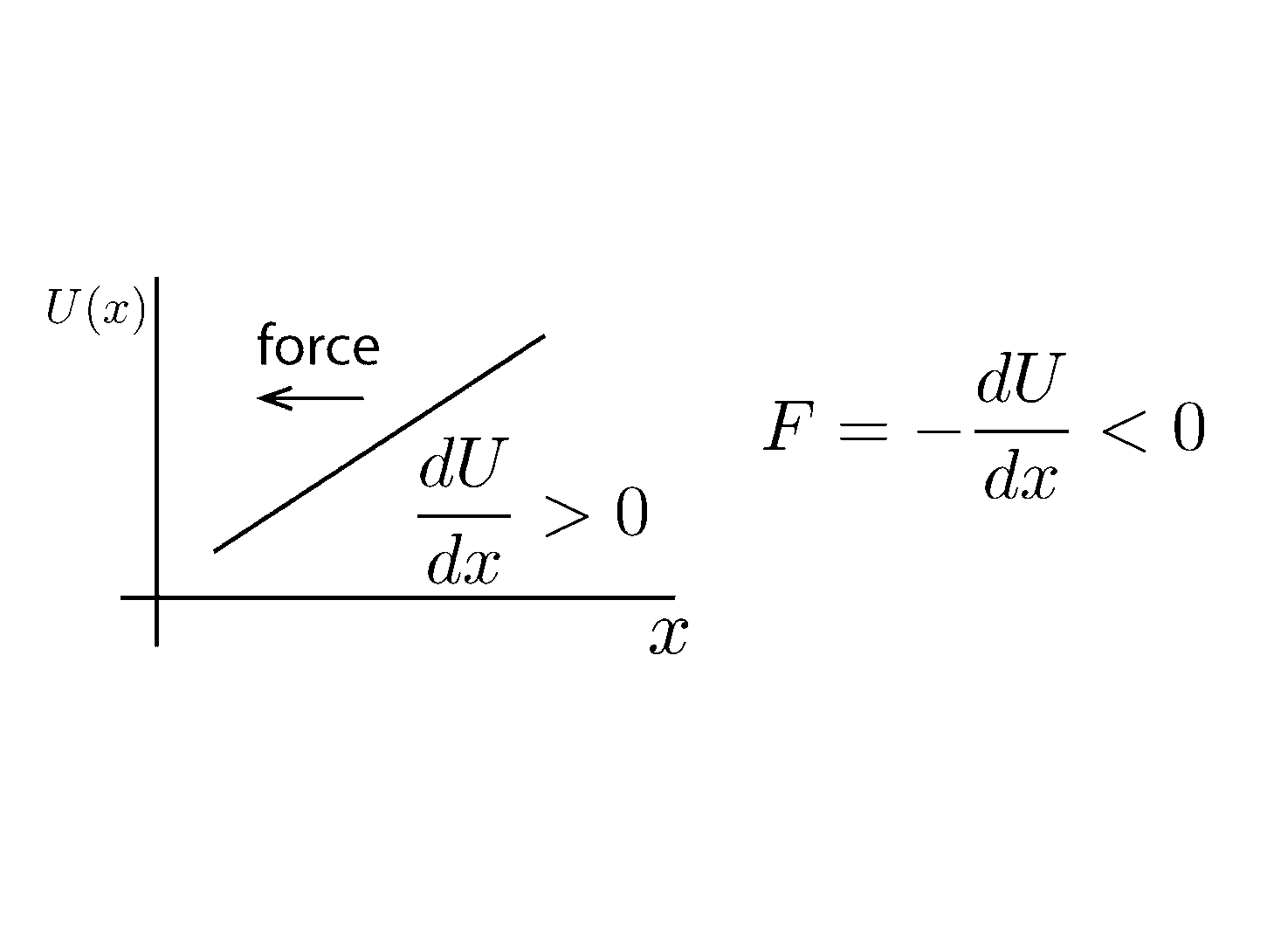 Potential Energy and Stability
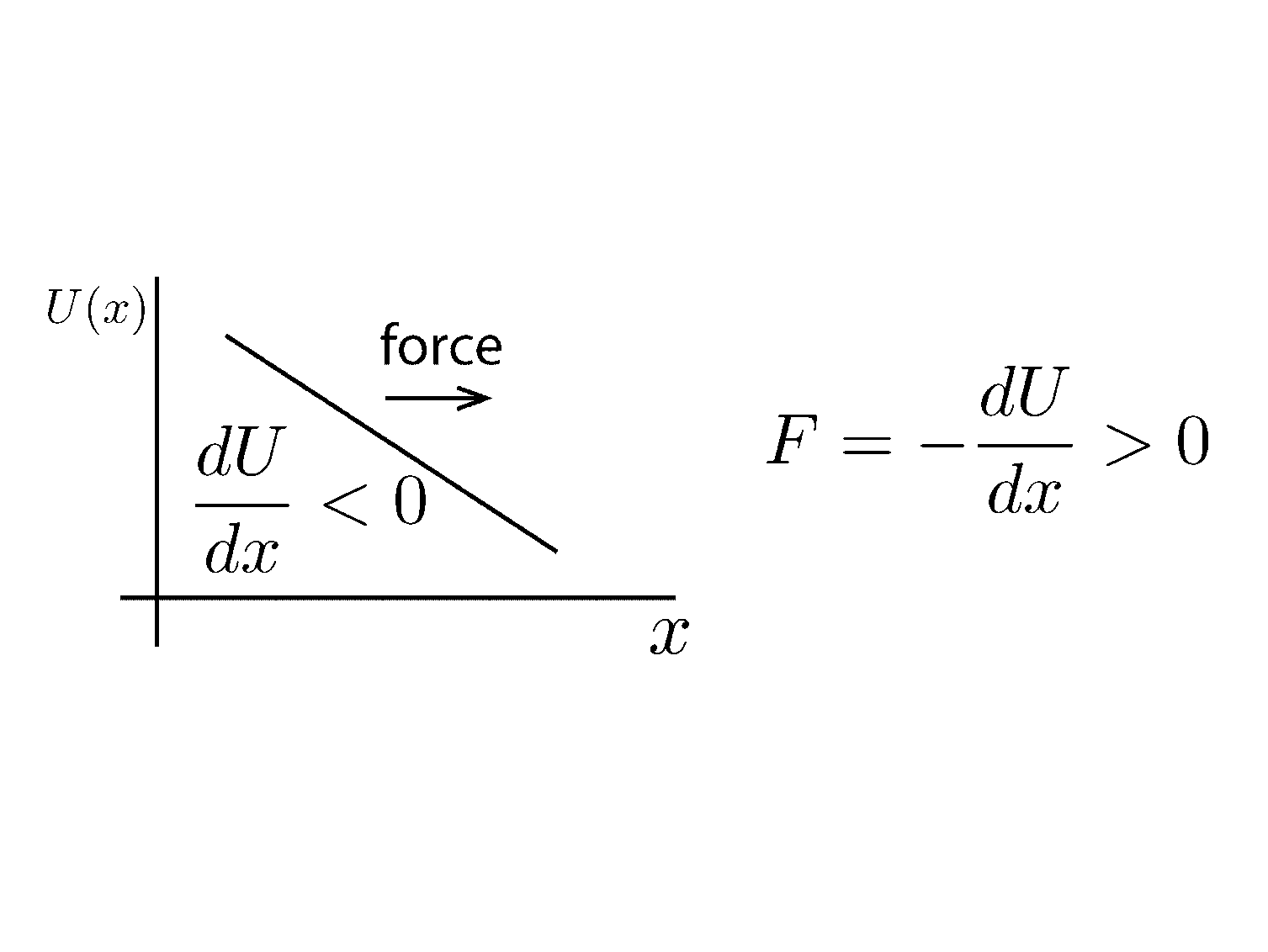 2012년도 1학기 𝐸=𝑚𝑐2
3
Potential Energy and Stability
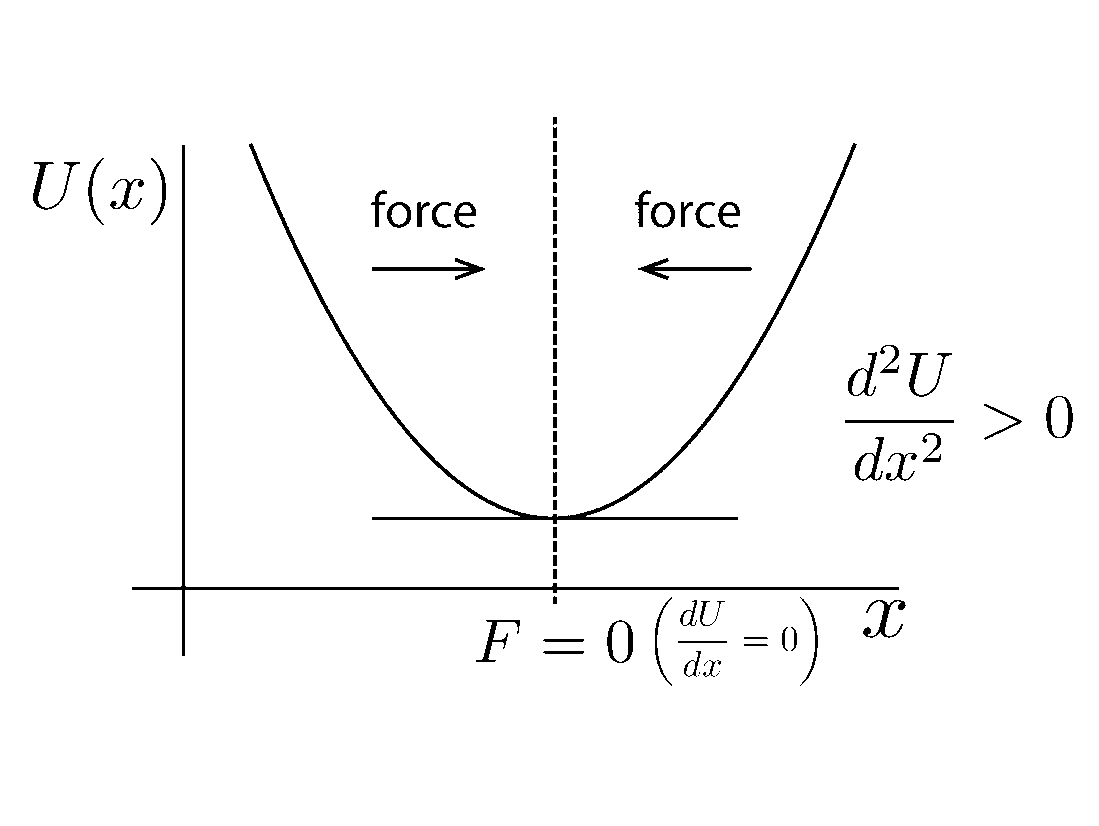 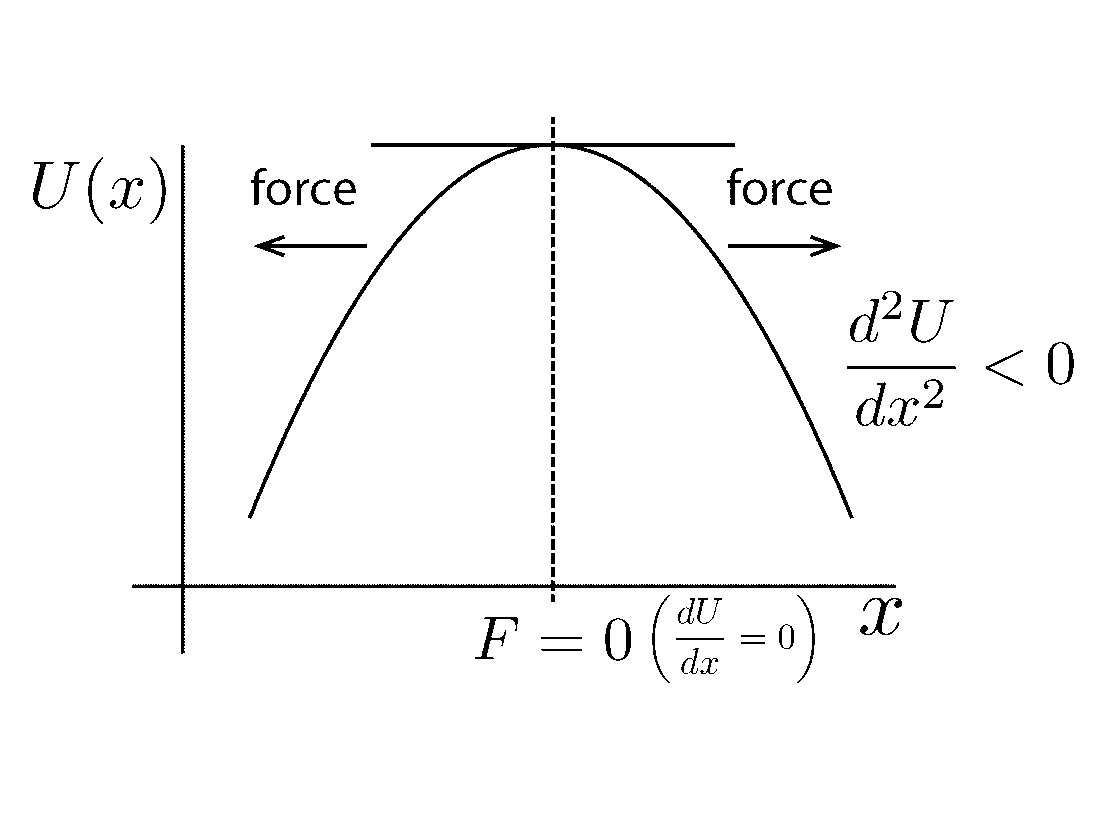 stable 
equilibrium
unstable 
equilibrium
2012년도 1학기 𝐸=𝑚𝑐2
4
Turning Points
U>ET<0
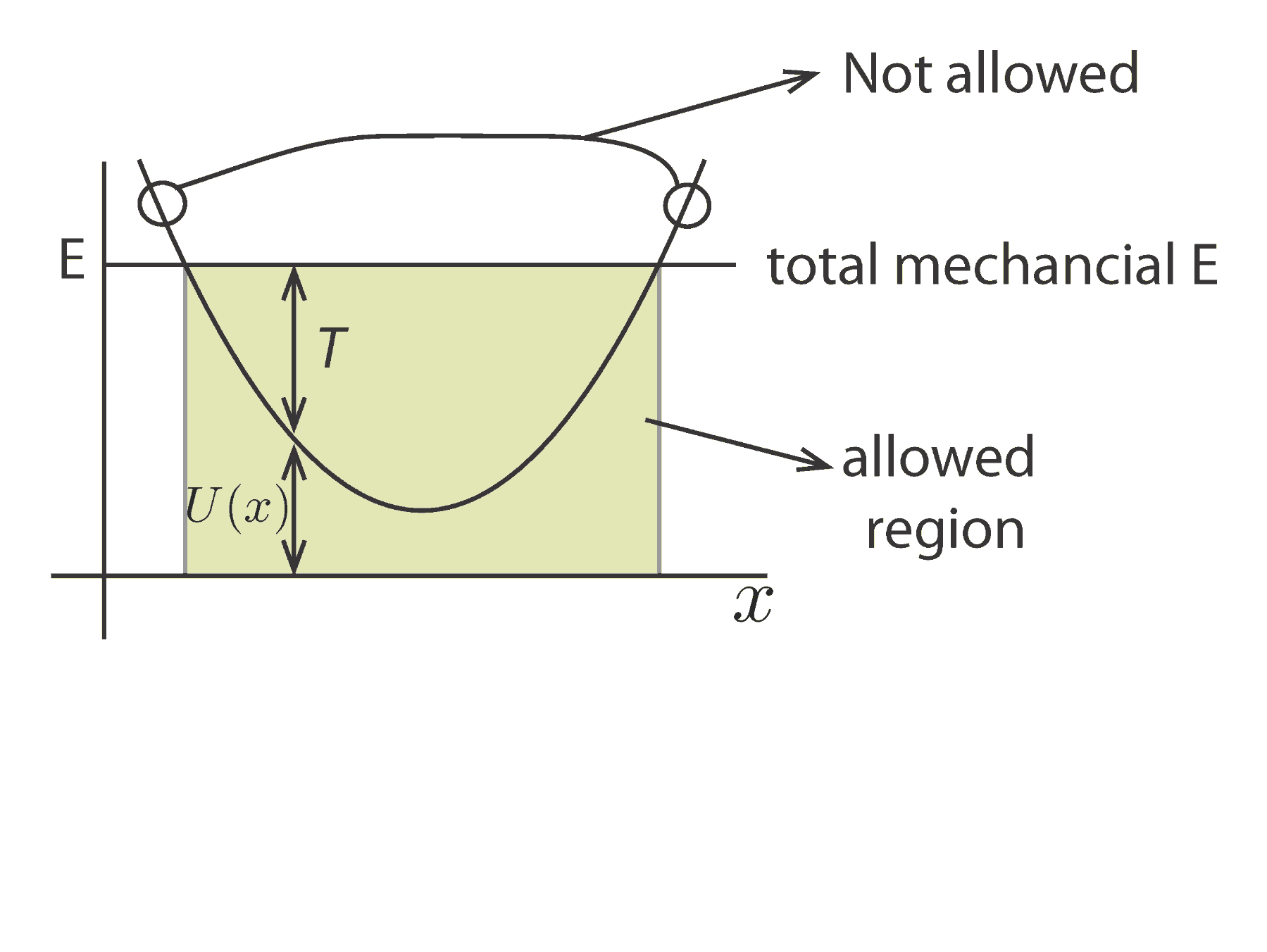 U>E, T<0
(U<E, T>0)
2012년도 1학기 𝐸=𝑚𝑐2
5
Turning Points
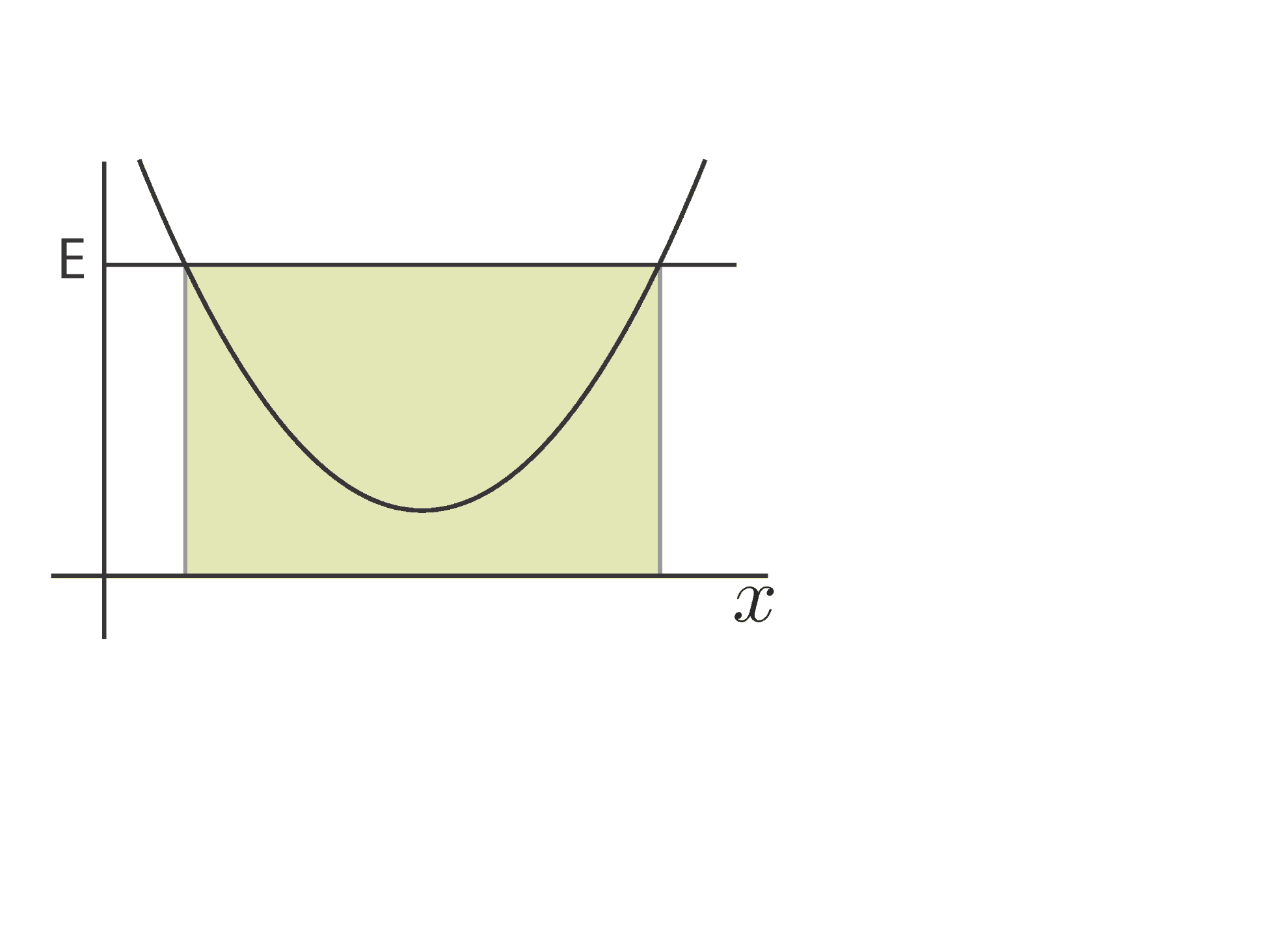 U(x)
2012년도 1학기 𝐸=𝑚𝑐2
6
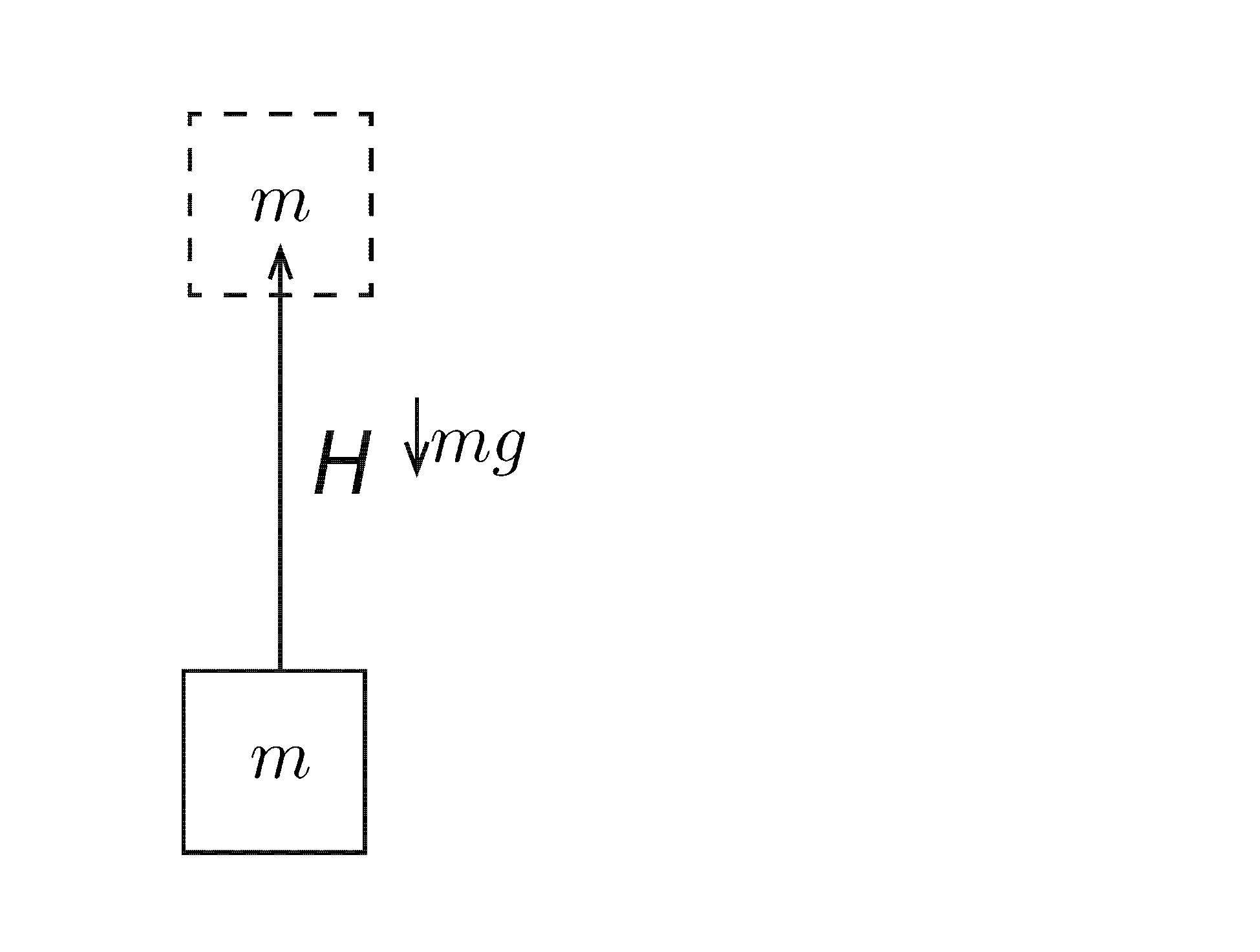 2012년도 1학기 𝐸=𝑚𝑐2
7
Modification
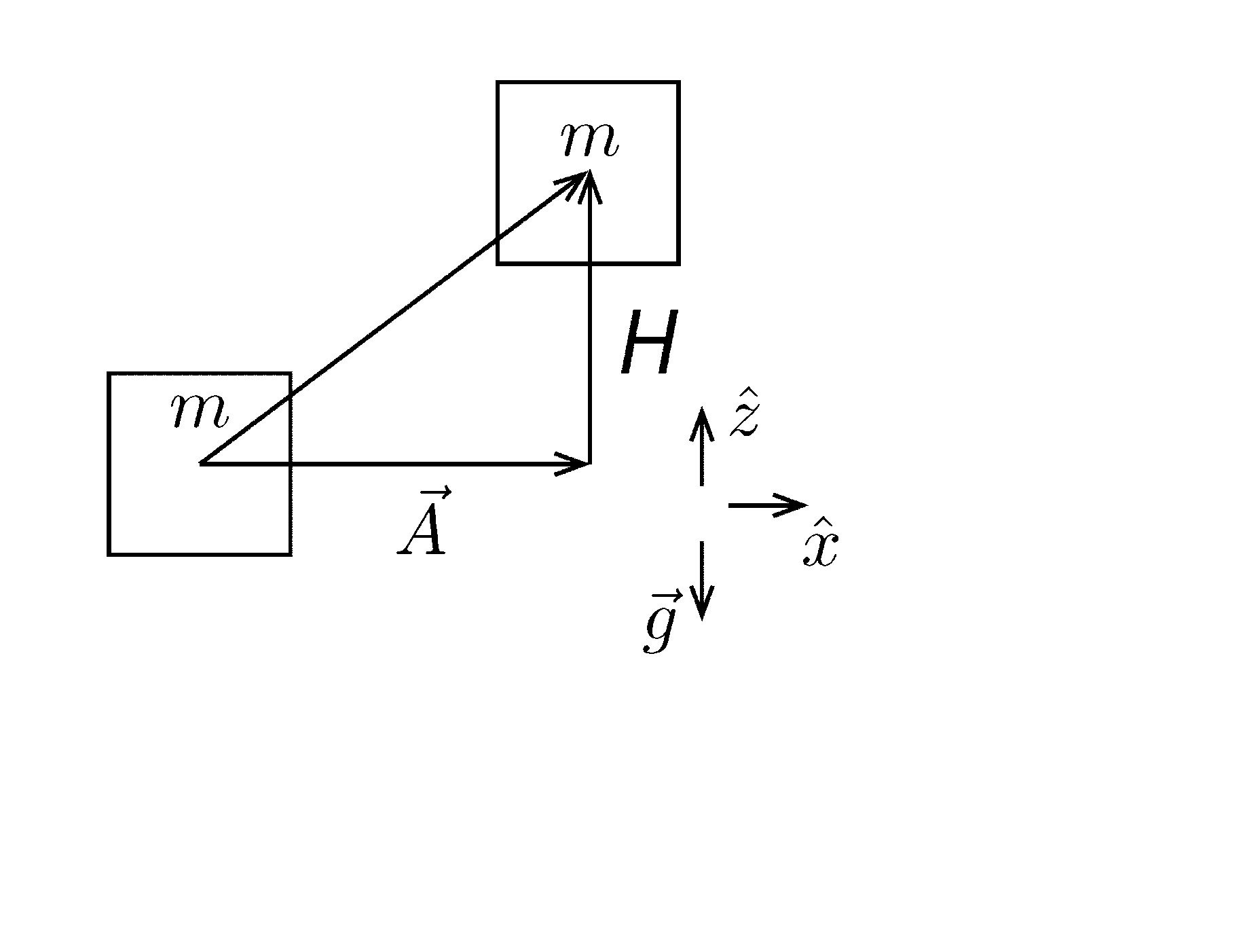 Horizontal displacement does not changethe potential energy, which depends only on the vertical displacement.
2012년도 1학기 𝐸=𝑚𝑐2
8
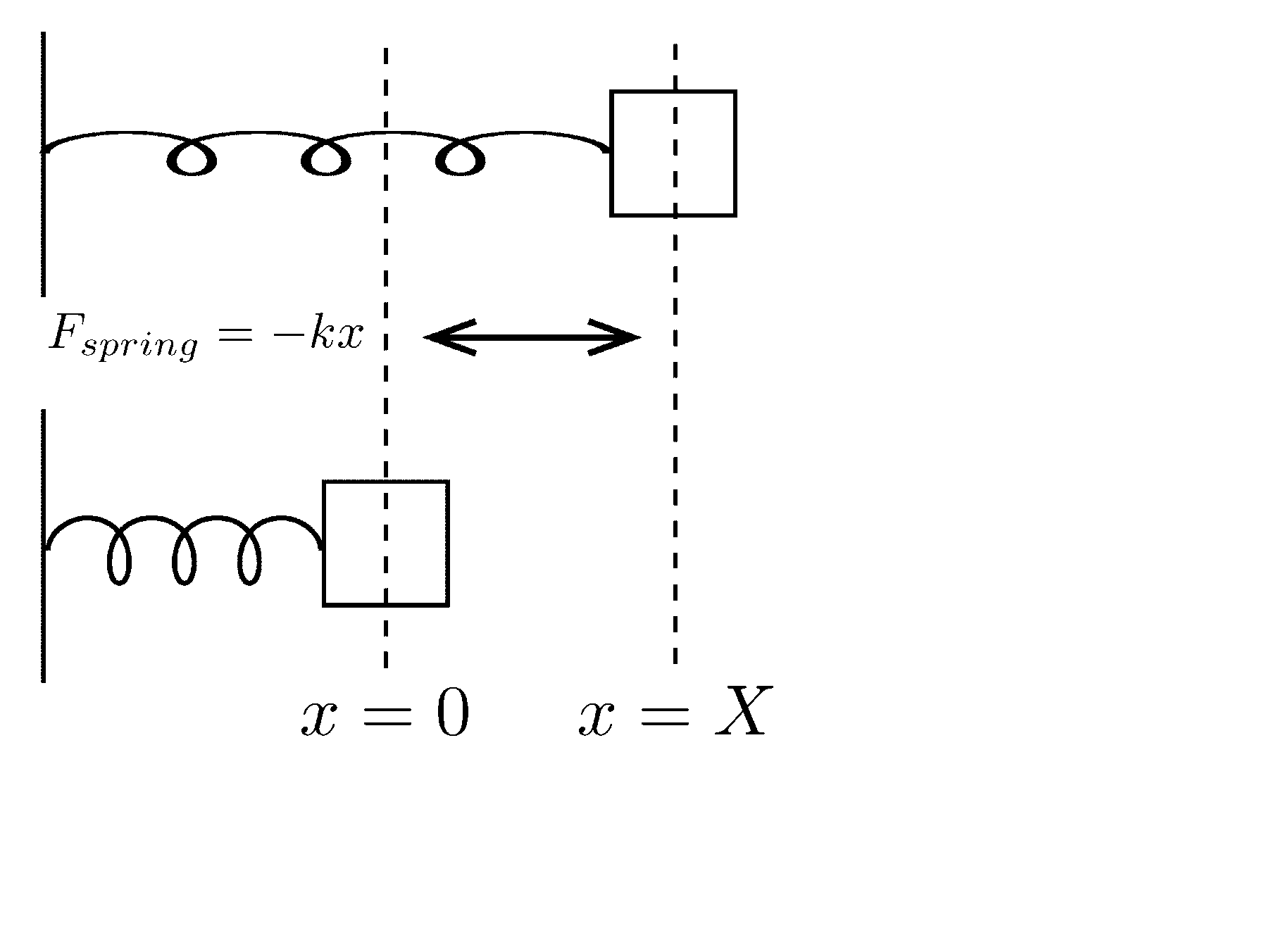 2012년도 1학기 𝐸=𝑚𝑐2
9
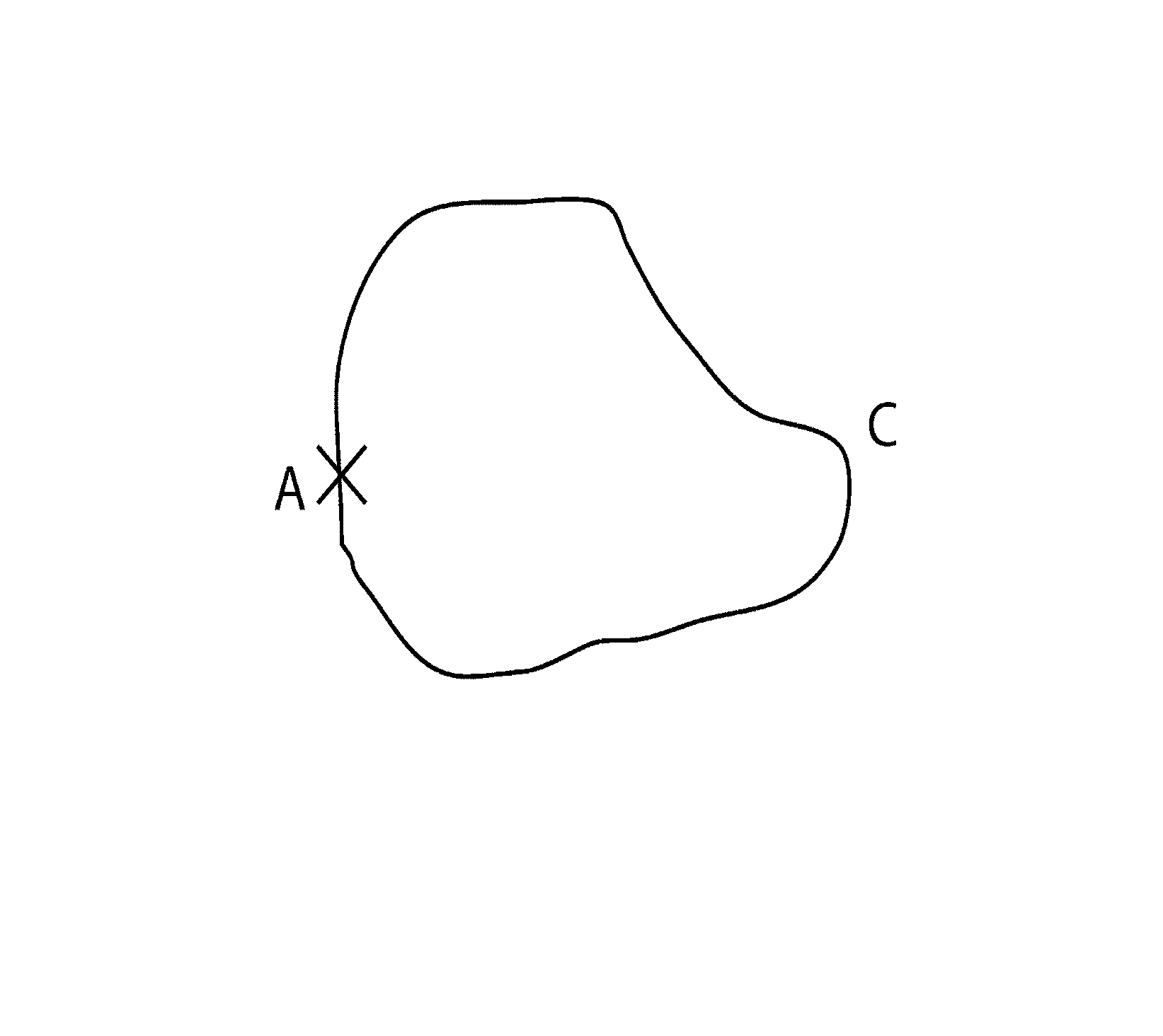 2012년도 1학기 𝐸=𝑚𝑐2
10
Exercise
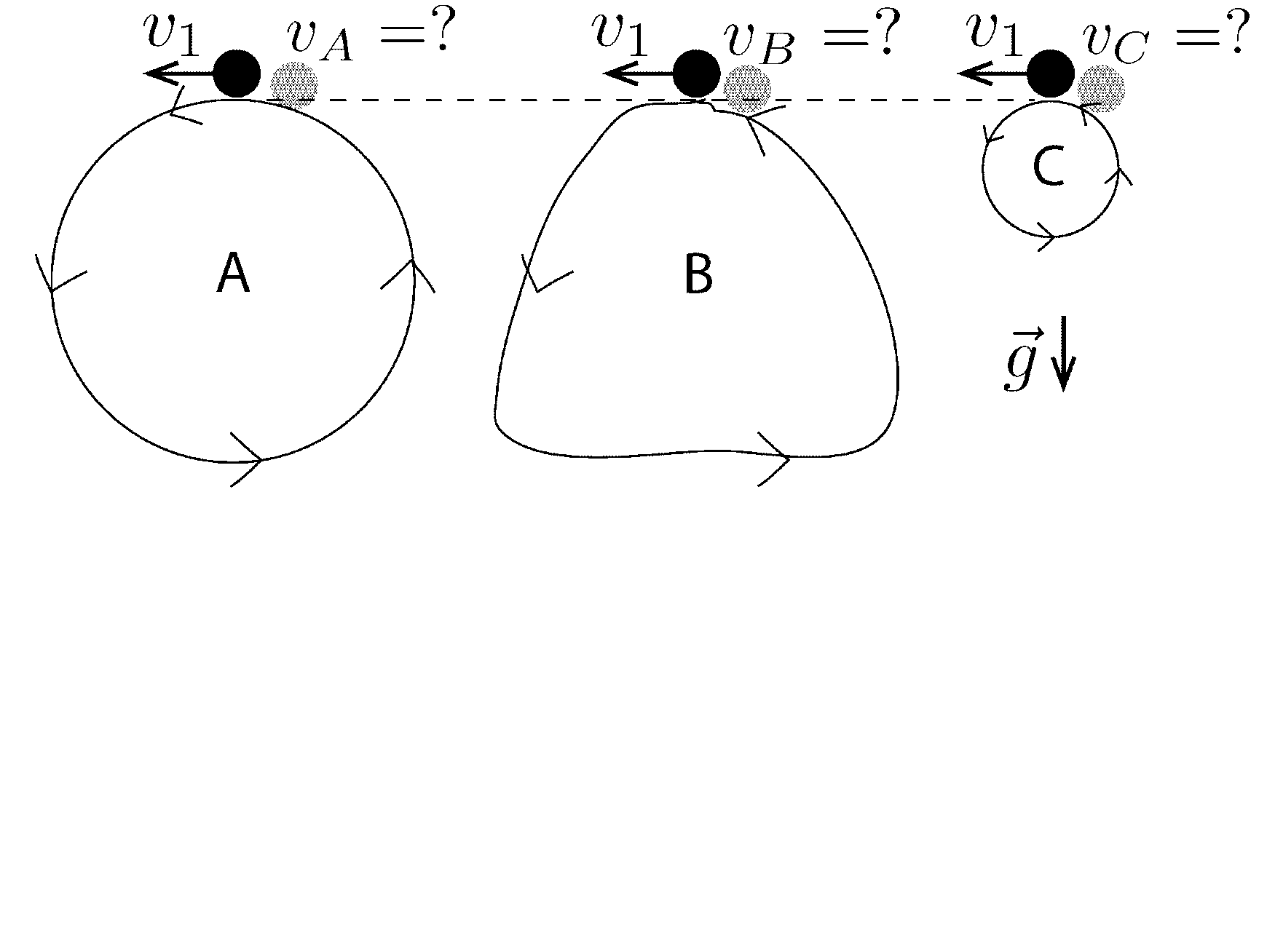 2012년도 1학기 𝐸=𝑚𝑐2
11
Path Independence
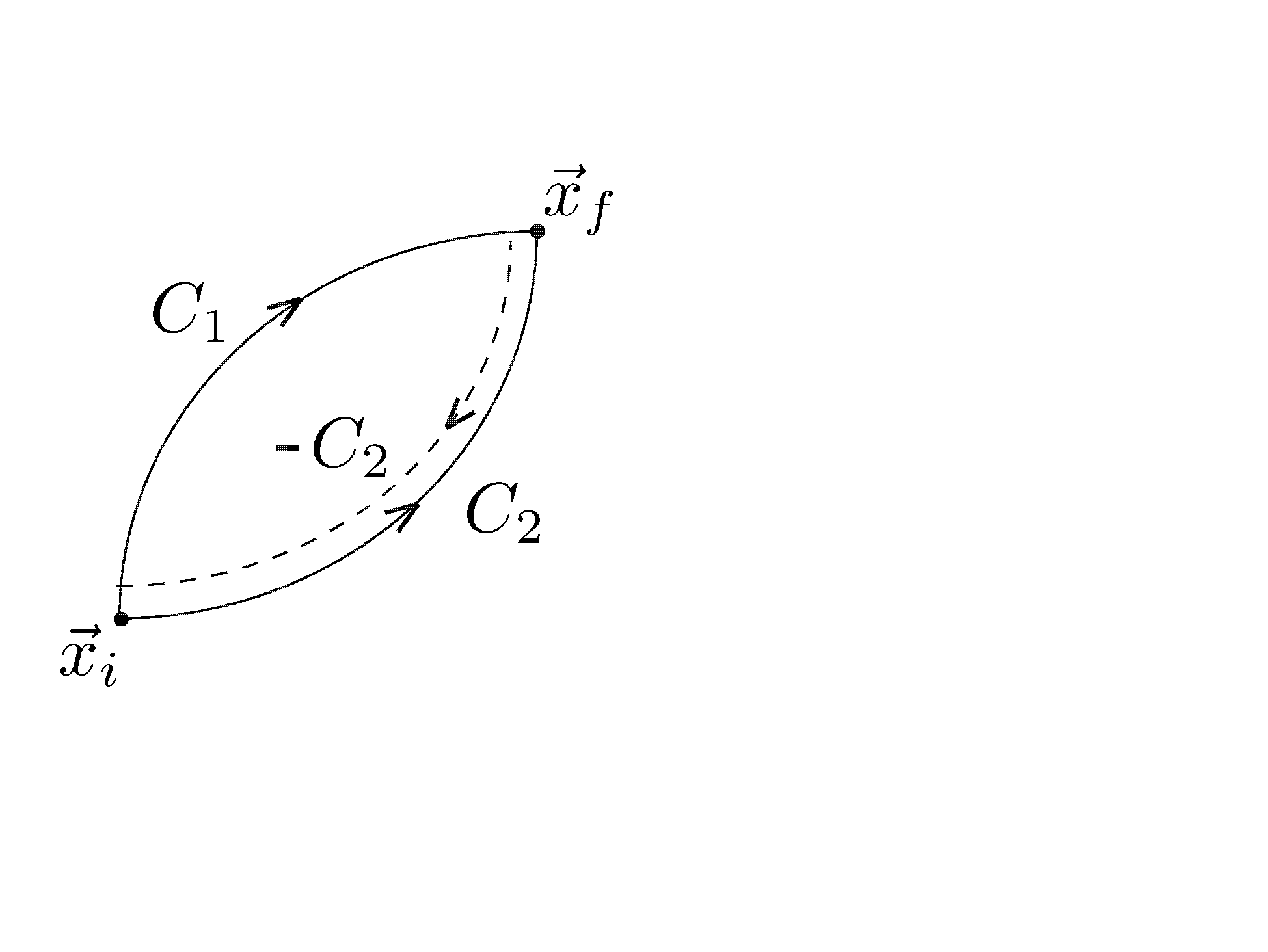 2012년도 1학기 𝐸=𝑚𝑐2
12
Exercise
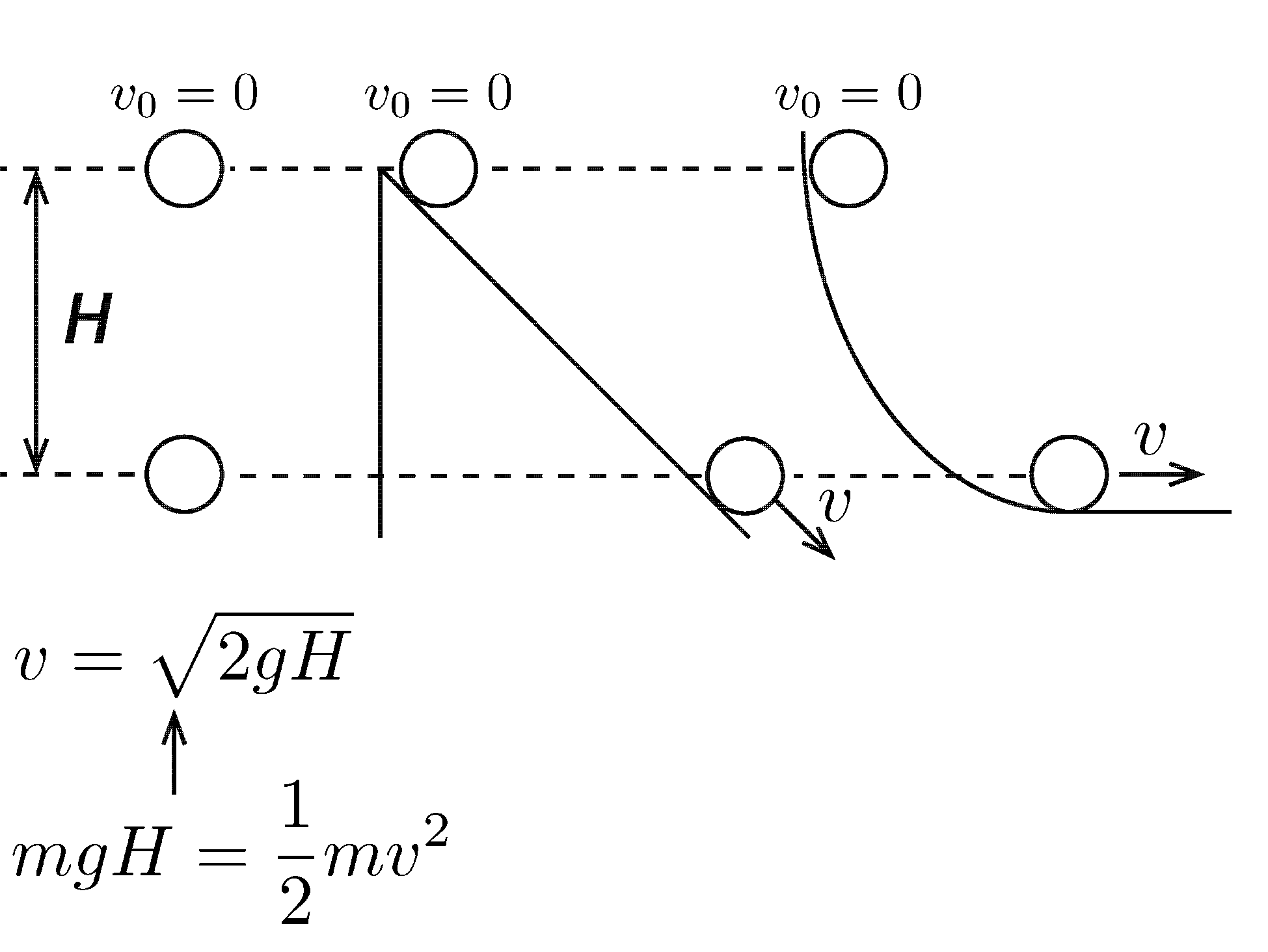 Speed (kinetic energy) is independent of the path!
2012년도 1학기 𝐸=𝑚𝑐2
13
Elastic Collision
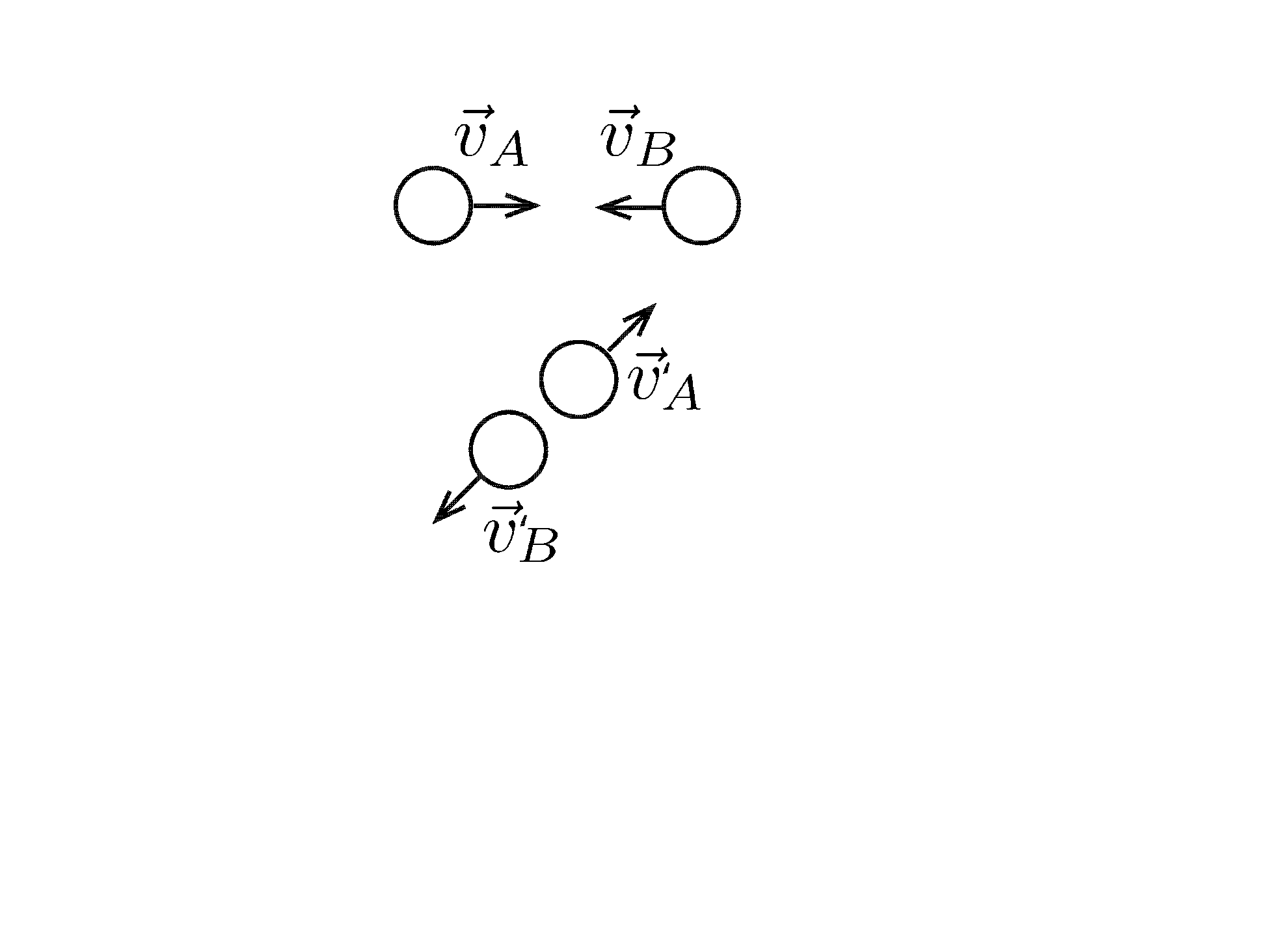 Elastic : Kinetic energy is conserved
Inelastic : Kinetic energy is lostCompletely inelastic : Kinetic energy is                                               maximally lost
2012년도 1학기 𝐸=𝑚𝑐2
14
Elastic Collision of identical particles
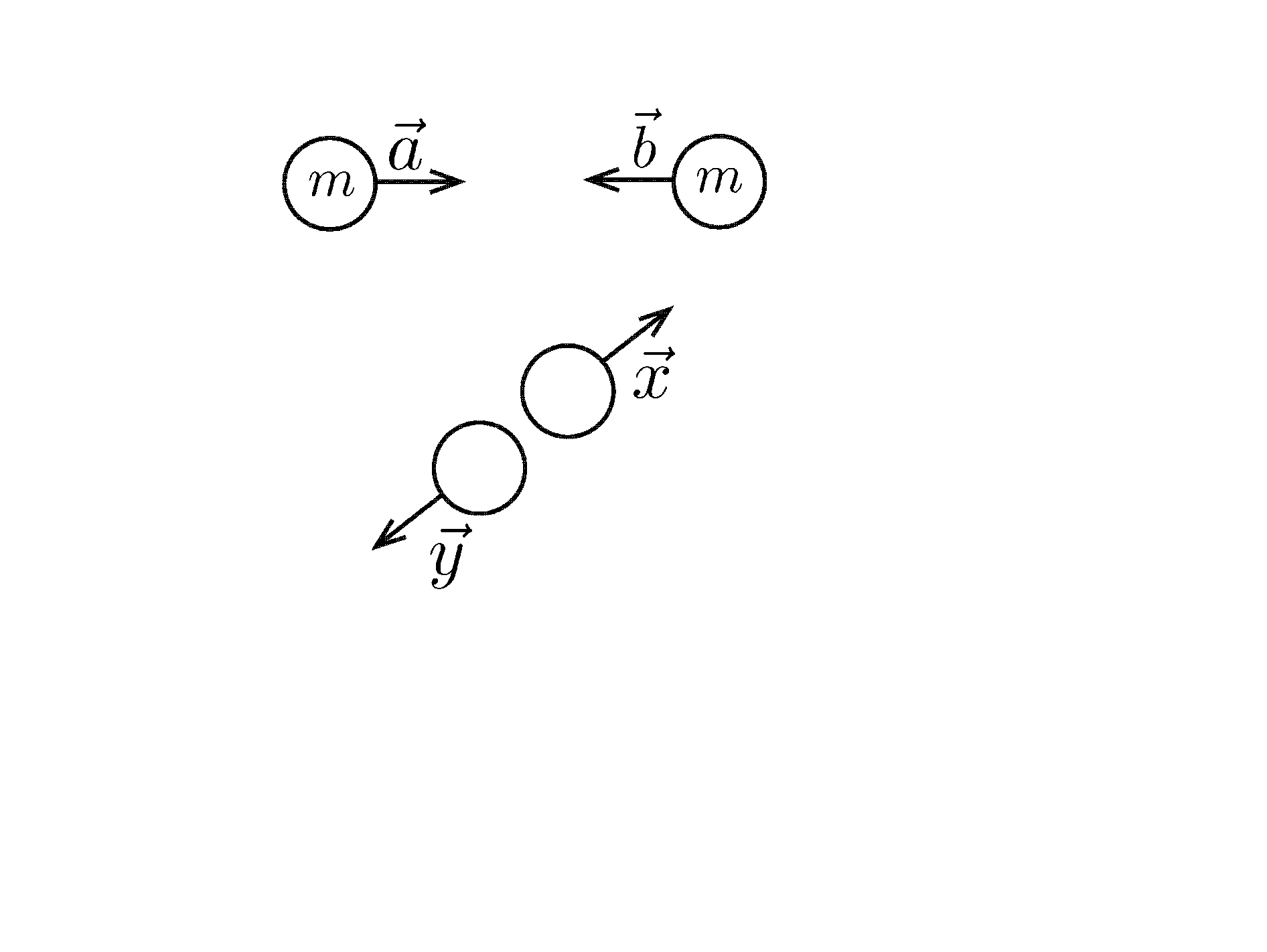 initial velocities
final velocities
2012년도 1학기 𝐸=𝑚𝑐2
15
1-D case
+
-
2012년도 1학기 𝐸=𝑚𝑐2
16
Scalar product and cosine law
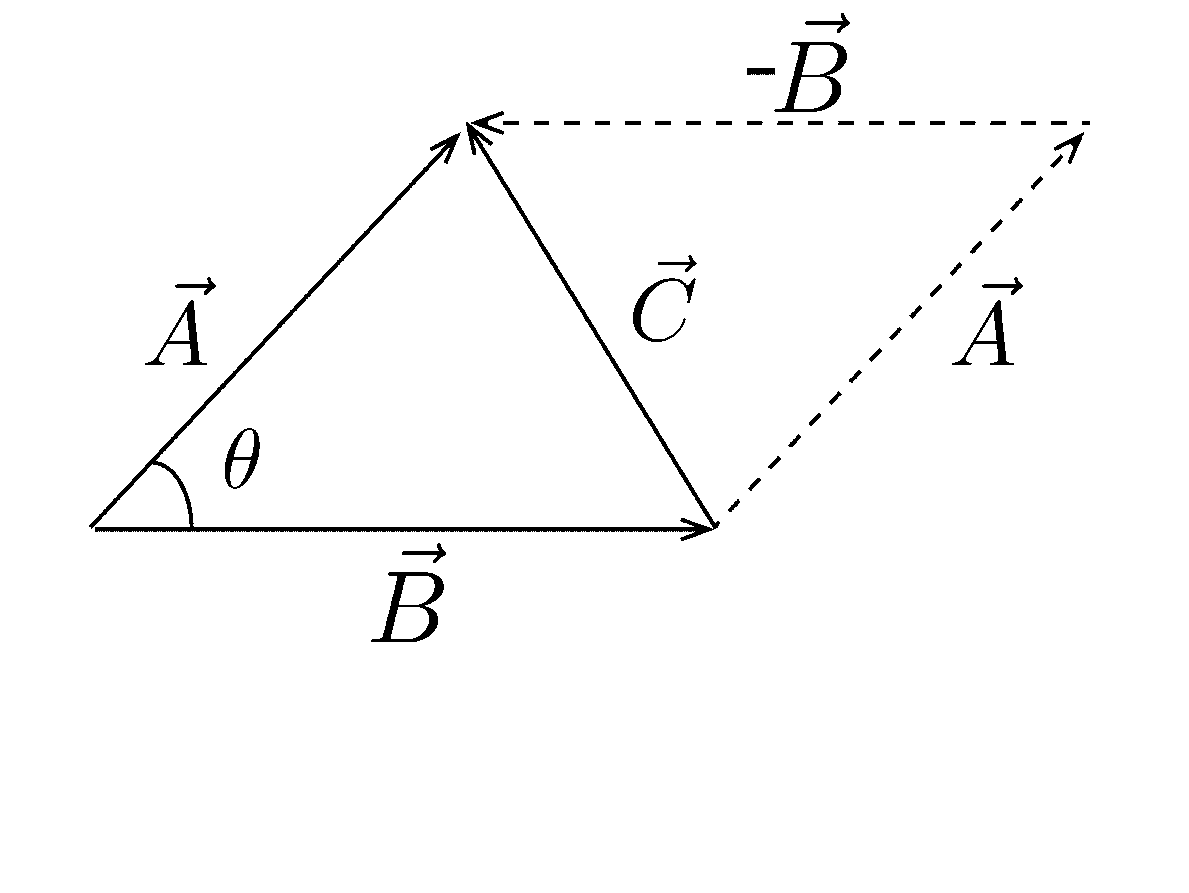 2012년도 1학기 𝐸=𝑚𝑐2
17
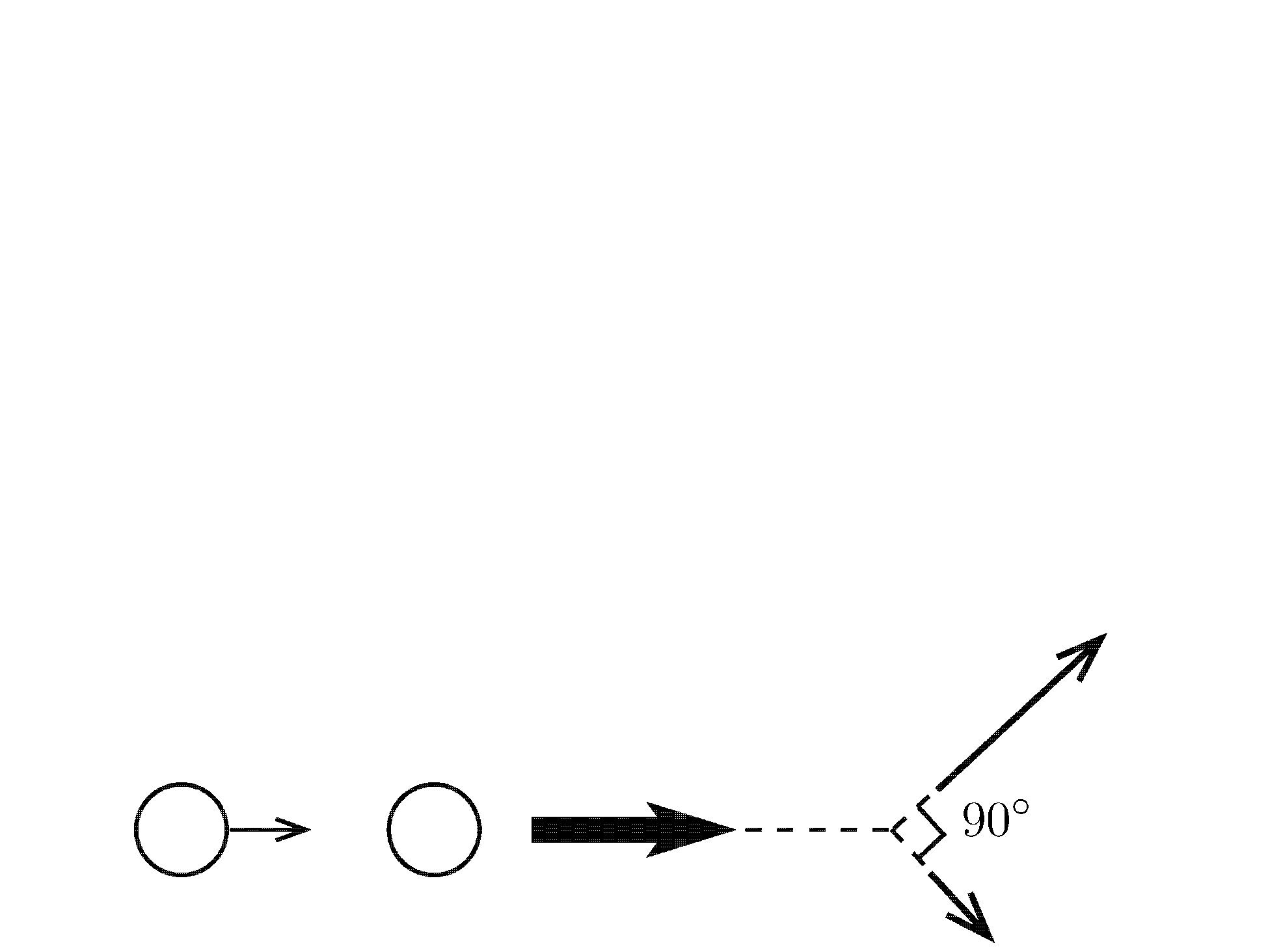 2-D case
2012년도 1학기 𝐸=𝑚𝑐2
18
Summary
Conservation of mass
Conservation of linear momentum
Conservation of mechanical energy
2012년도 1학기 𝐸=𝑚𝑐2
19